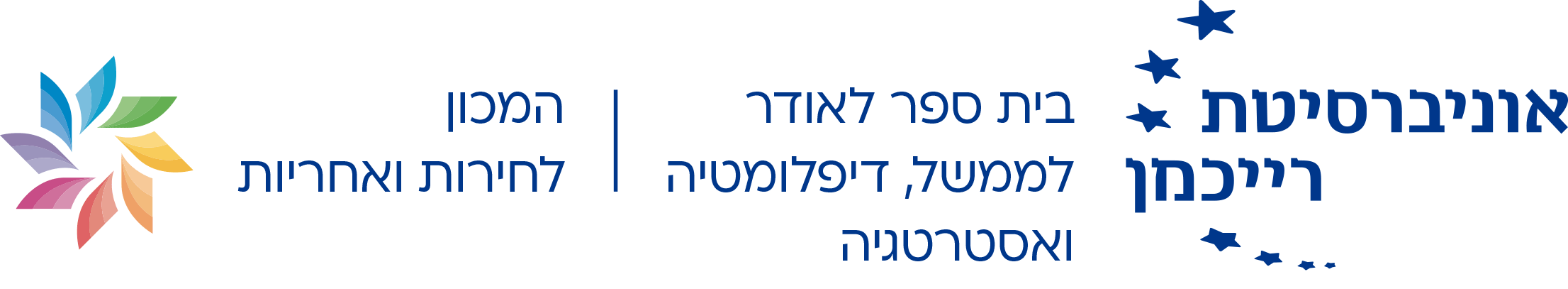 מגמות בדעת הקהל בהשפעת המלחמה בעזה
נתונים מסקרי המכון לחירות ואחריות
בקרב מדגמים מייצגים של הציבור בישראל
2023-2024
המלחמה ועמדות הציבור
איומים ביטחוניים עלולים לערער תפיסות דמוקרטיות-ליברליות
טרם המלחמה, לאחר גל המחאה, ישראל בנקודת שיא בחשיבה הדמוקרטית של הציבור
המלחמה מסיגה את התפיסות הדמוקרטיות לאחור 
אולם יש דברים שאינם משתנים:
חוסר אמון ברשויות הפוליטיות (כנסת 10%; ממשלה 15%)
קיטוב: עד כמה המחנות הפוליטיים עוינים זה את זה?
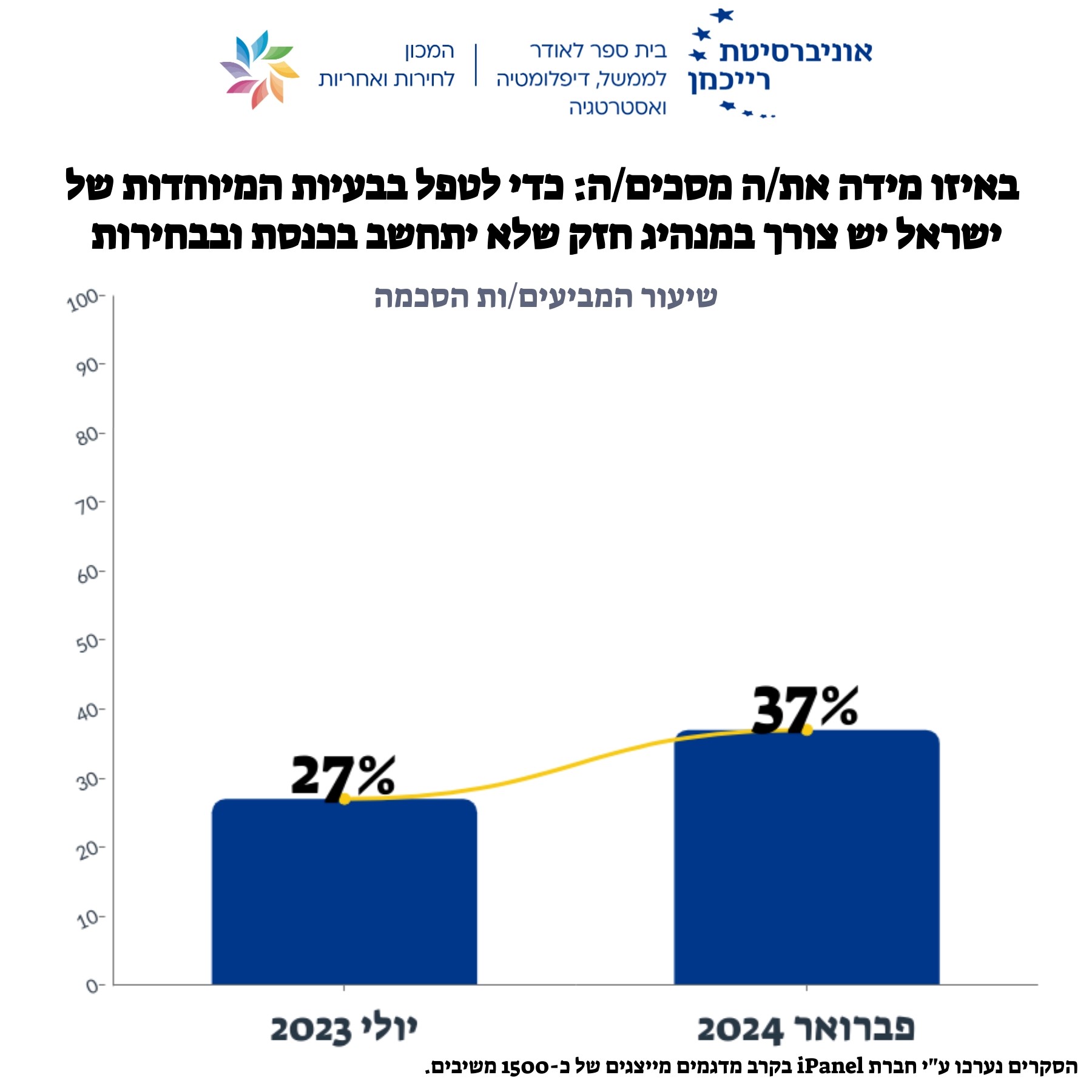 המלחמה וחופש הביטוי
תמיכה בקרב הציבור היהודי בהגבלות על חופש הביטוי:
העמדה לדין בשל דברי שבח לחמאס (95% תמיכה)
איסור על הפגנת הזדהות עם תושבי עזה (78% תמיכה)

תמיכה בקרב הציבור הימני לאיסור על ביקורת פוליטית
איסור על הפגנות בקריאה להתפטרות ראש הממשלה (74% תמיכה)
שלטי "אתה הראש – אתה אשם" הם הסתה (79% תמיכה)
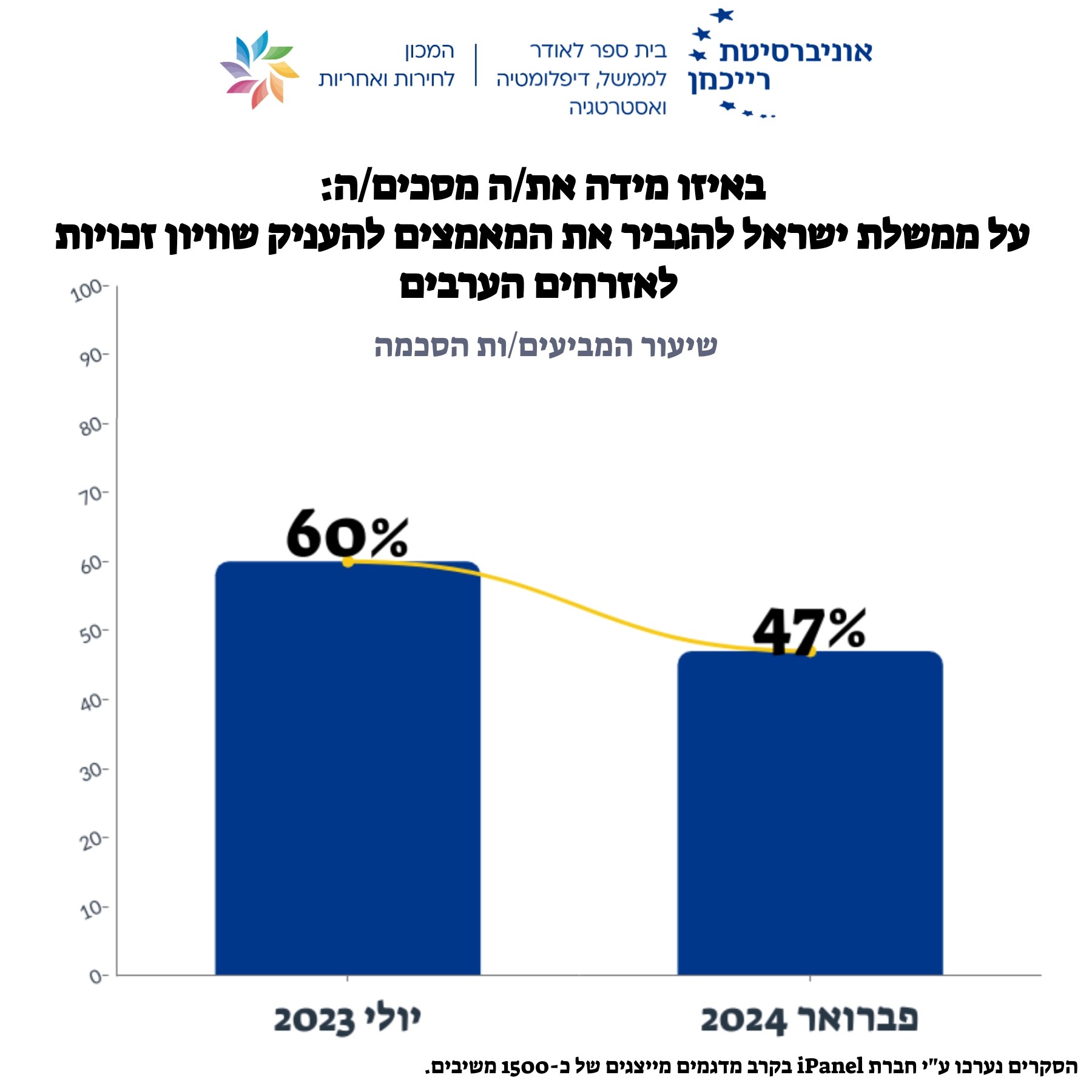 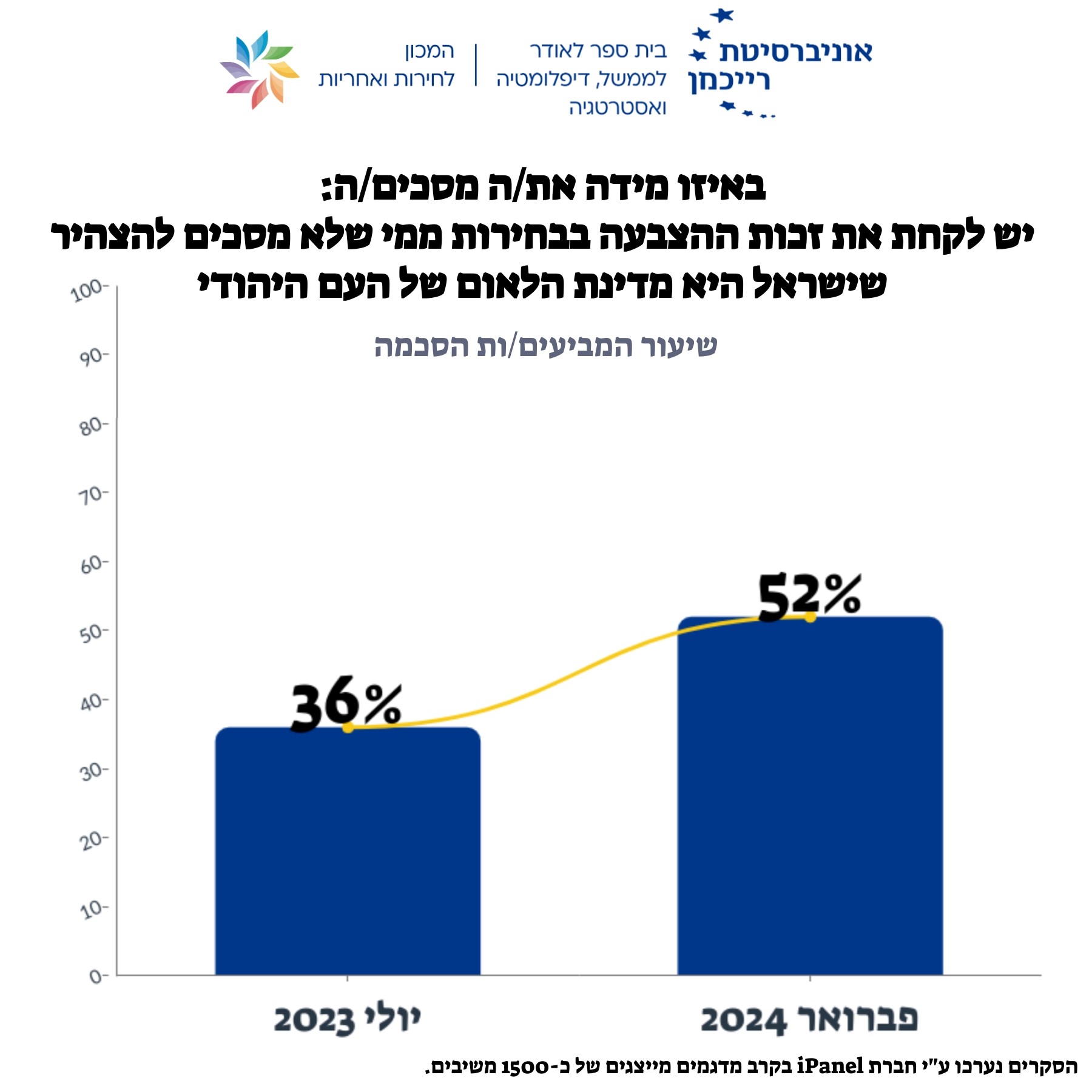 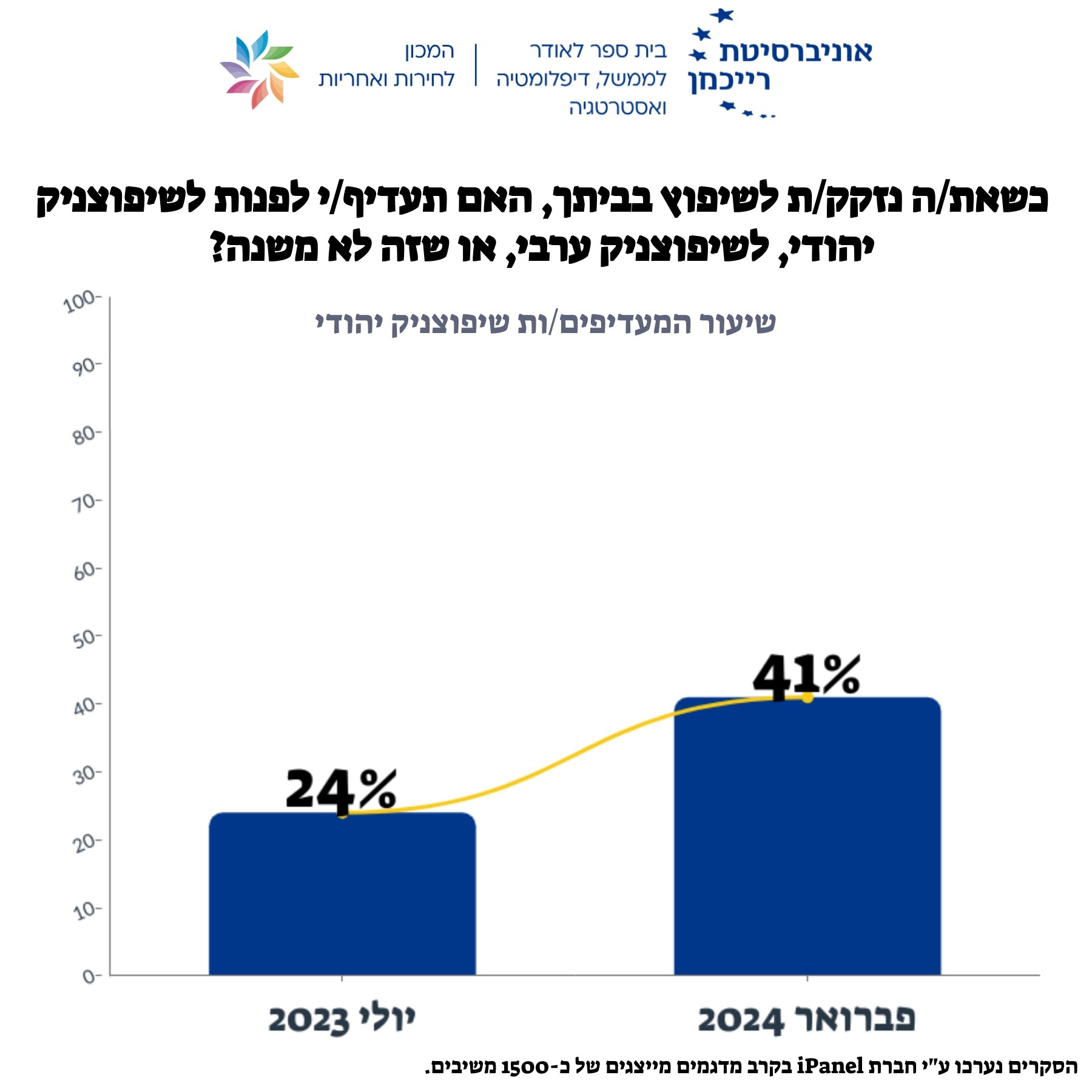 סיכום
למלחמה יש מחירים גלויים ומוחשיים
המחיר הסמוי של המלחמה: שחיקת הדמוקרטיה והערכים הליברליים
הרגע הדמוקרטי של 2023 הוחמץ